KTC-1 Energy Storage Resource (ESR) Registration



ERCOT Staff

11/04/2019
Energy Storage Resource (ESR) Registration
Energy Storage Resource (ESR) per NPRR 957 is defined as; 

‘An Energy Storage System (ESS) registered with ERCOT for the purpose of providing dispatchable energy and/or Ancillary Service(s) to the ERCOT System.’

NPRR 957 also requires Energy Storage Resources to be registered as Generation Resources and Controllable Load Resources

NPRR 957 was tabled at the October TAC meeting waiting on accompanying VCMRR. Next stop for this NPRR is December Board of Directors meeting.
2
Energy Storage Resource (ESR) Registration
Registration
(RARF or RIOO)
Siebel, NMMS, EMS, MMS, Settlements
Phase
ERCOT Proposes that a Resource Entity shall register an Energy Storage System that desires to participate in SCED and Ancillary Services markets as a registered Energy Storage Resource
Similar to Combined Cycle Resources, ERCOT proposes that an ESR may not be registered in ERCOT as a Split Generation Resource
GR
B
ESR
Single
 Resource
Single
Resource
CLR
ESR
By Dec 31, 2020
EMS Upgrade + RTC Go-Live (2024)
3
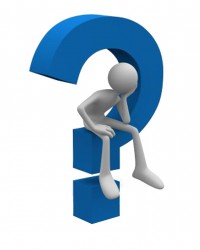 Questions
4